Детеныши 
диких животных
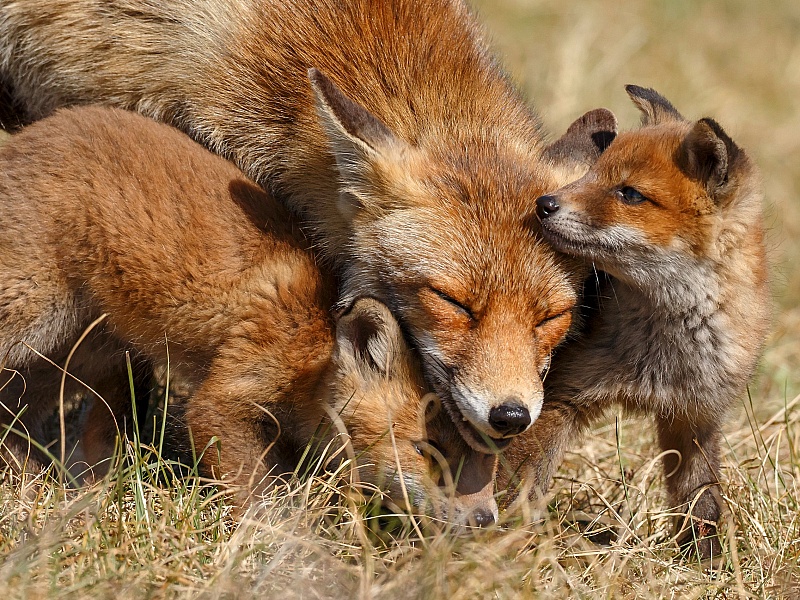 У кого из всех зверейХвост пушистей и длинней?

КАк называют детЁнышей  у лисы
Серый, страшный и зубастыйПроизвел переполох.Все зверята разбежались.Напугал зверят тех


Как называются детеныши  волчицы? …
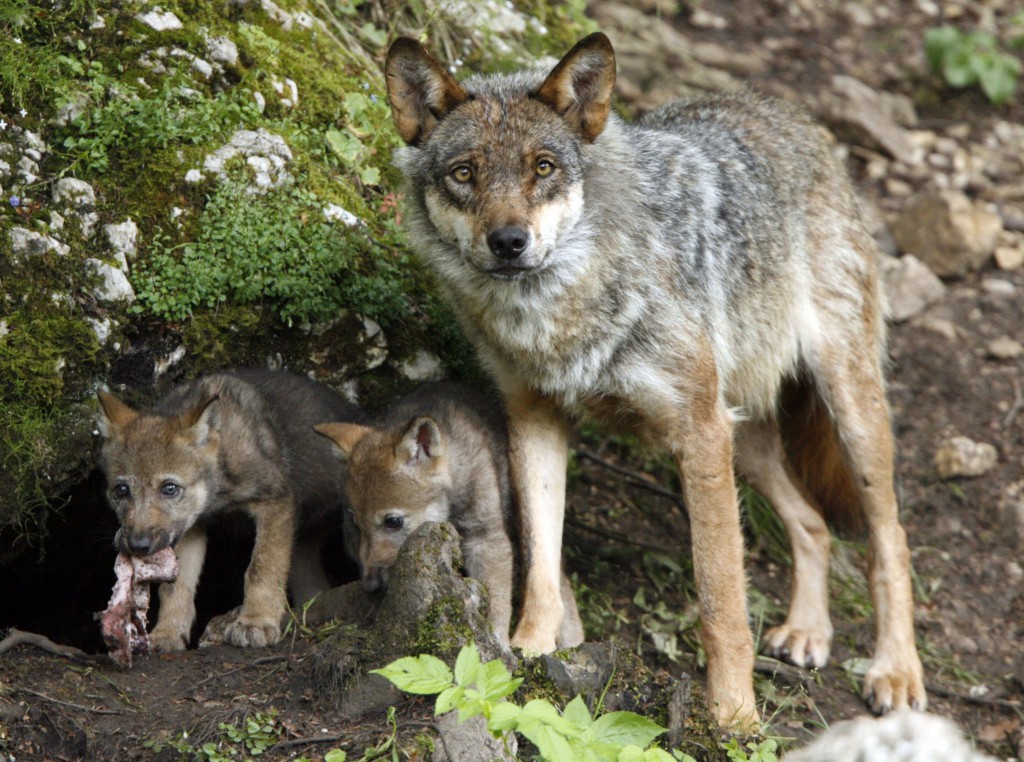 Летом ходит без дорогиВозле сосен и берез,А зимой он спит в берлоге,От мороза прячет нос.
…………………
Как называют детенышей медведицы?
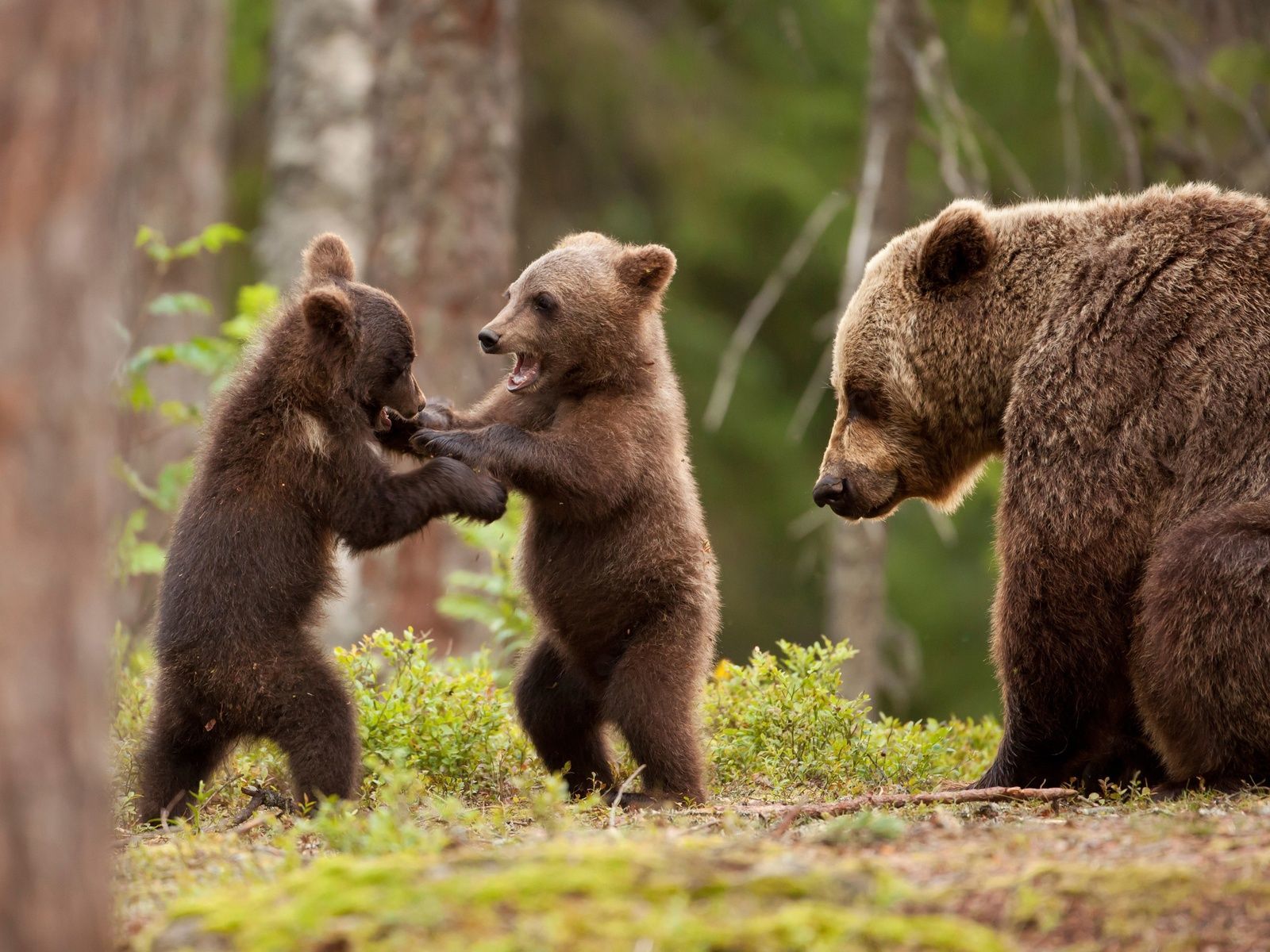 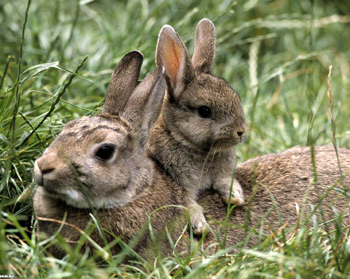 Зверь ушастый, летом серый,А зимою снежно-белый.Я его не испугался,Целый час на ним гонялся.
………………..
Как называют детенышей зайчихи?
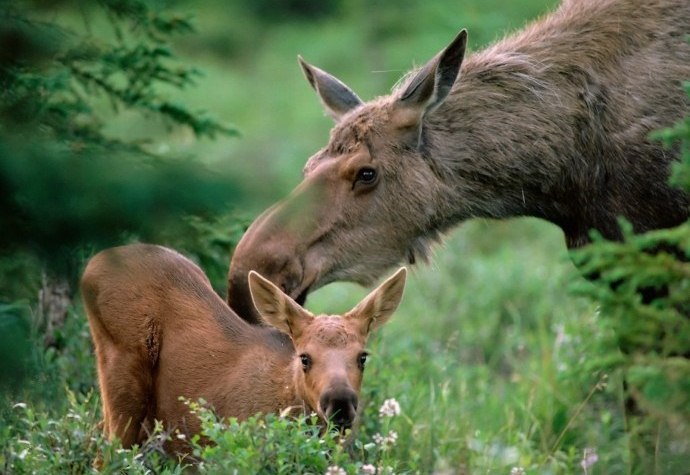 Тяжелы рога по весу,Ходит важно он по лесу:Он  хозяин, а не гость –Хмурый и сердитый…
………..
Как называют детенышей лосей?
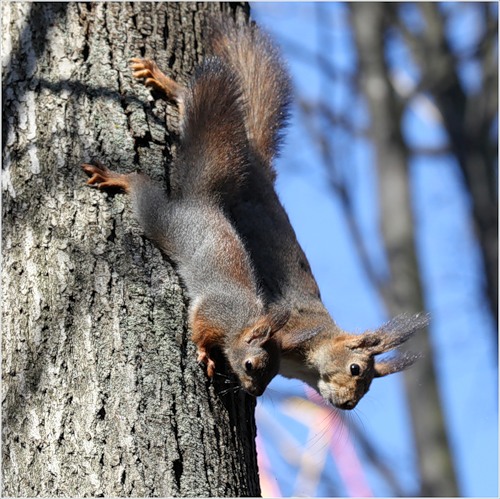 Рыжий маленький зверёкПо деревьям прыг да скок.Он живёт не на земле,А на дереве в дупле.
…………..
Как называют детенышей белки?
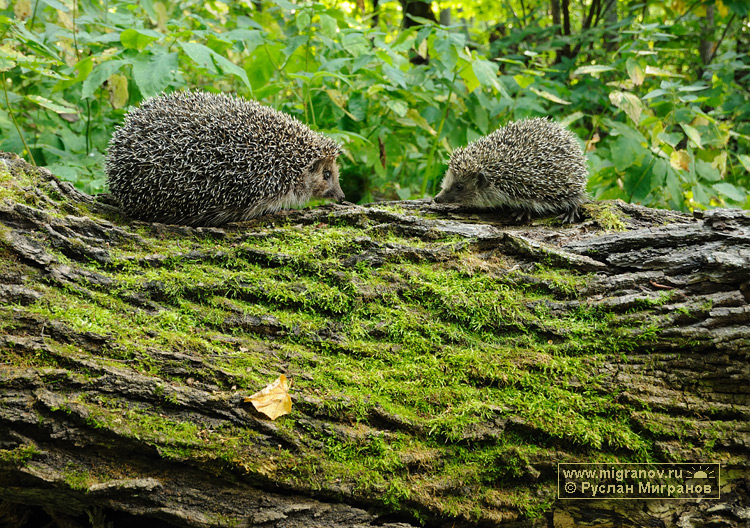 Фыркает, когда сердитВесь колючками покрытС головы до ножекЗверёк этот……
……….
Как называют детенышей у ежей?
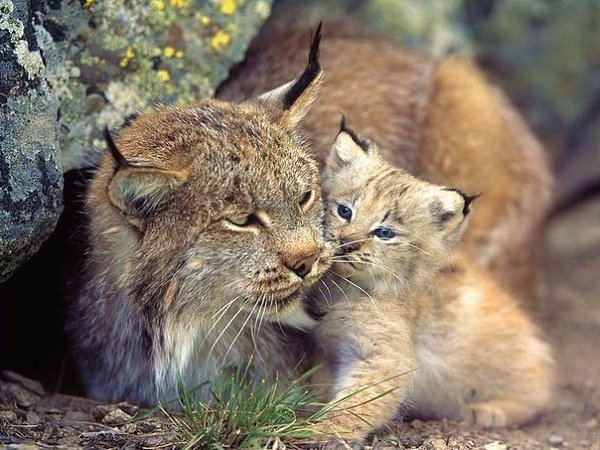 Пятнистая хищница, леса гроза,На ушках по кисточке, злые глаза.Живёт она в тёмной чащобе леснойИ лучше её обходить стороной.
………………
Как называют детенышей рыси?
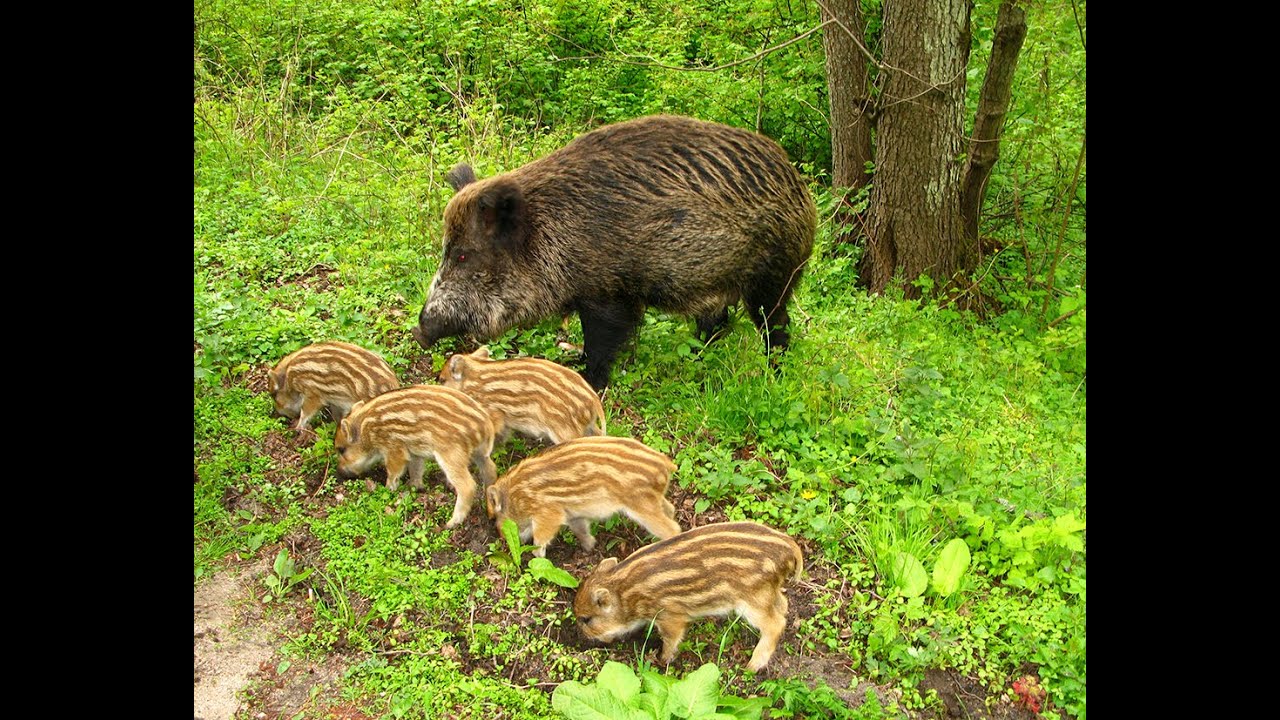 Спереди – пятачок,Сзади – крючок,Посередине – спинка,На спине – щетинка.
……………..
Как называют детенышей диких кабанов?
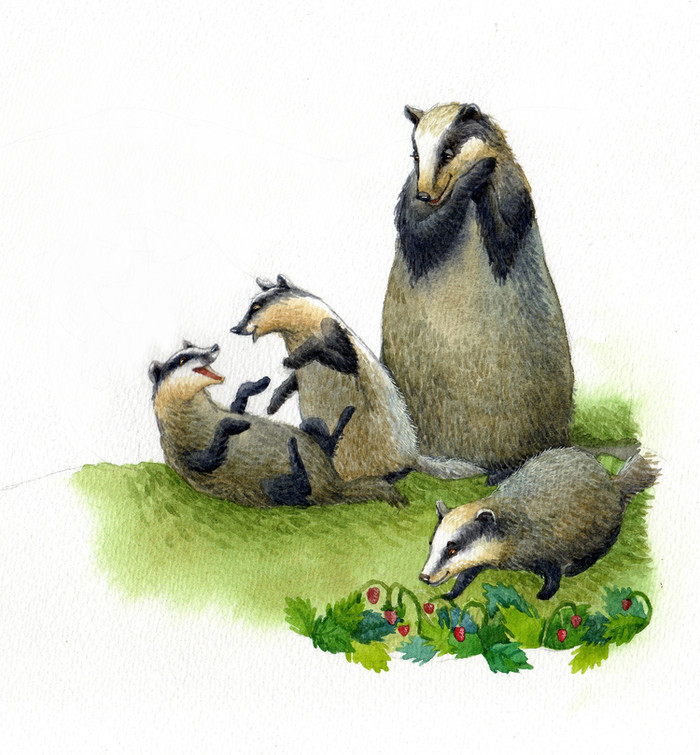 Роет норы он умелоЗнает, любит это дело.Потому кроту и друг,А зовут его …
………………
Как называют детенышей барсуков?
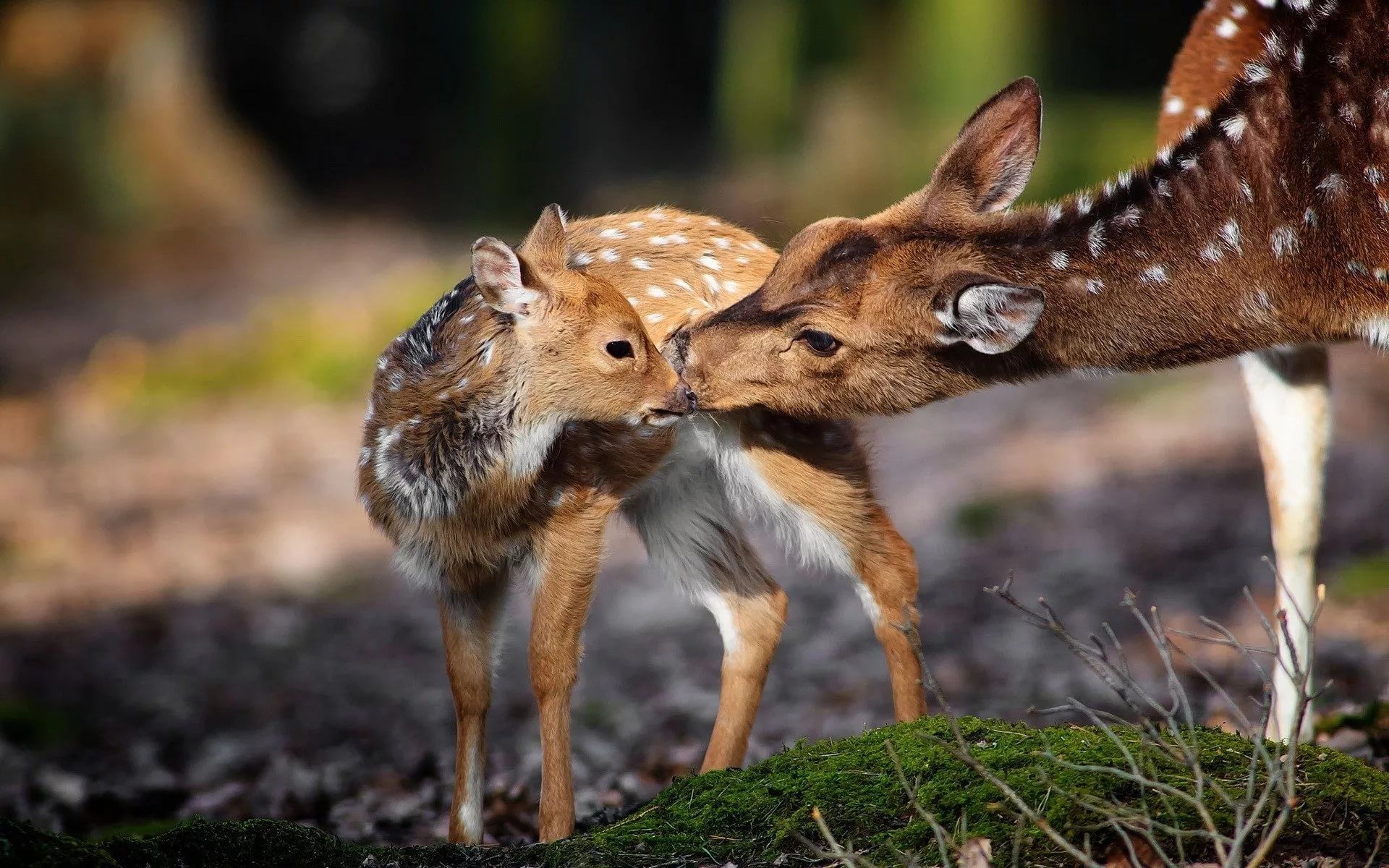 У него есть большие рогаИ бежать ему в тундре не лень,Потому не боится врагаОчень умный и быстрый…
…………
Как называют детенышей оленей?
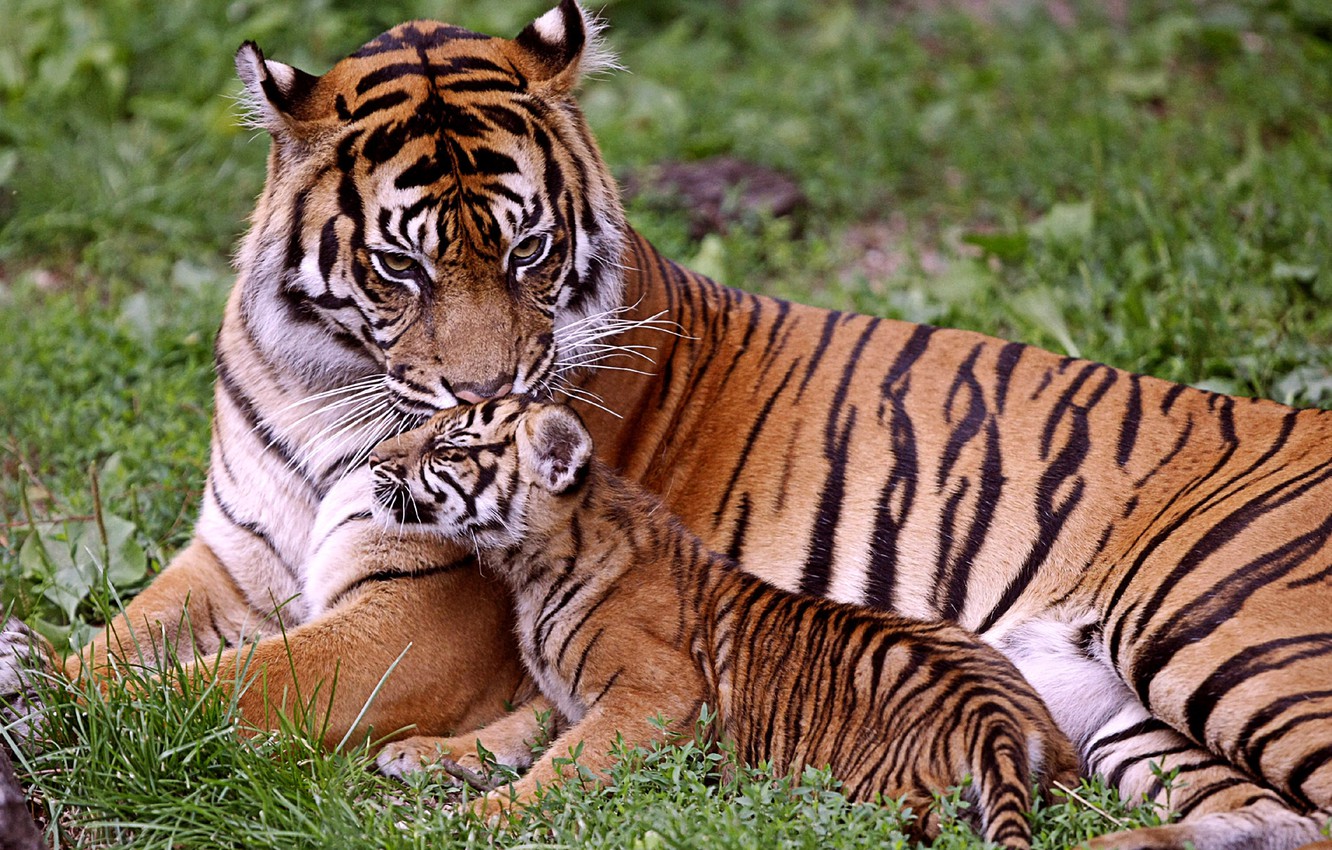 Как большая кошка он 
Грациозен и умён. 
Но не любит разных игр
 Полосатый грозный…
…………..
Как называют детенышей у тигров?
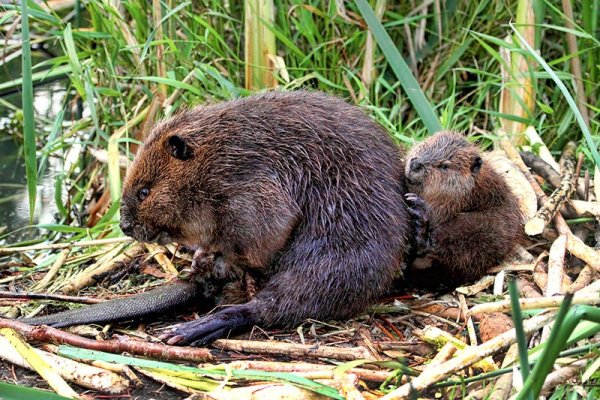 Бурый зверь свалил осину,Оттащил её в плотину.Будет жить он в прочной хатке,Раз с плотиной всё в порядке.
……………
Как называют

 детенышей бобр?
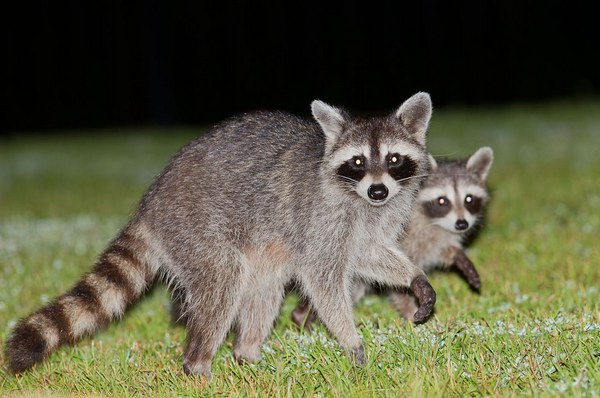 Симпатичен, сер, усат, 
Хвост — шлагбаум полосат.
 Пищу грязной не грызёт — 
Моет всё в воде...
………………
Как называют
 детенышей у енотов?
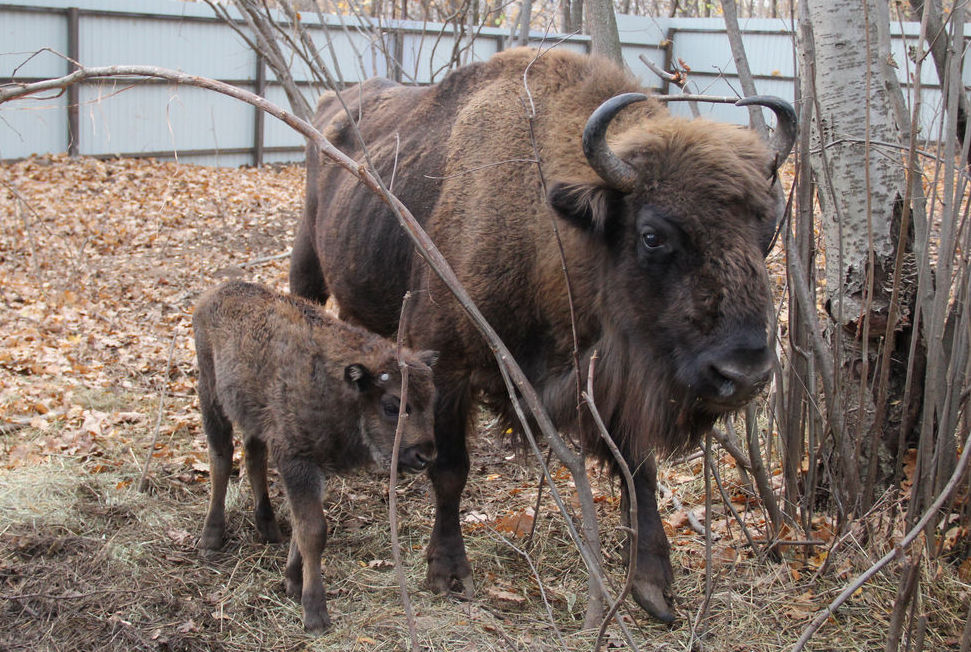 Он могучий и с рогами,
В шерстяной жилетке,
На спине огромный горб,
Ест траву, а так же ветки!
……………
Как называют детенышей у зубров?
МОЛОДЦЫ